Sarcoidosis
Dr. z.saremi . Rheumatologist. BUMS
@drzsaremi
Sarcoidosis is a:
 multisystem inflammatory disease 
unknown etiology 
 predominantly affects the lungs and intrathoracic lymph nodes.
Sarcoidosis is manifested by the presence of noncaseating granulomas (NCGs) in affected organ tissues.
epidemiology
All racial . 
All ethnic groups. 
All ages (with the incidence peaking at 20 to 39 years).
M-F ratio 2:1.
<18 y rare
Familial or sporadic
Among black Americans is roughly 3 times that among white Americans (35.5 / 100,000, as compared with 10.9 / 100,000.
Pathophysiology
T cells play a central role in the development of sarcoidosis, as they likely propagate an excessive cellular immune reaction.
Genetic and environmental factors seem to play a role.

 As yet, no bacterial, fungal, or viral antigen has been consistently isolated from the sarcoidosis lesions.
The following have been suggested as possible candidates that might play a role in causing sarcoidosis:

Mycobacteria, such as Mycobacterium tuberculosis, and atypical pathogens have been suggested.

Fungi and viruses, particularly Mycoplasma, Chlamydia, and Epstein-Barr virus, have been implicated.
Environmental Causes
wood-burning stoves and tree pollen.

inorganic particles, insecticides, and moldy environments have been reported. 

Occupational studies, metalworking, firefighting, and the handling of building supplies.
Genetic Features
Familial sarcoidosis was first reported in 1923 in two affected sisters . 

No formal twin study has been reported, but the concordance appears to be higher in monozygotic twins than in dizygotic twins. 

In A Case-Control Study, patients with sarcoidosis stated 5 times as often as control subjects that they had siblings or parents with sarcoidosis.
Common Clinical Features
Presentation depends on the extent and severity of the organ involved.

Approximately 20% of cases are asymptomatic and incidentally detected by CXR.

Systemic symptoms  occur in 45% of cases such as :
Fever.
anorexia
Fatigue. 
Night sweats .
Weight loss . 

Pulmonary, dyspnea on exertion, cough, chest pain, and hemoptysis (rare) occur in 50% of cases.
Löfgren's syndrome, an acute presentation consisting of:
Fever.
Arthralgia.
 erythema nodosum. 
 bilateral hilar adenopathy.
 occurs in 9 to 34% of patients. 

Heerford's syndrome :
Anterior Uveitis
Fever
Parotid enlargment
Facial palsy
Lupus pernio
Erythma nodosum
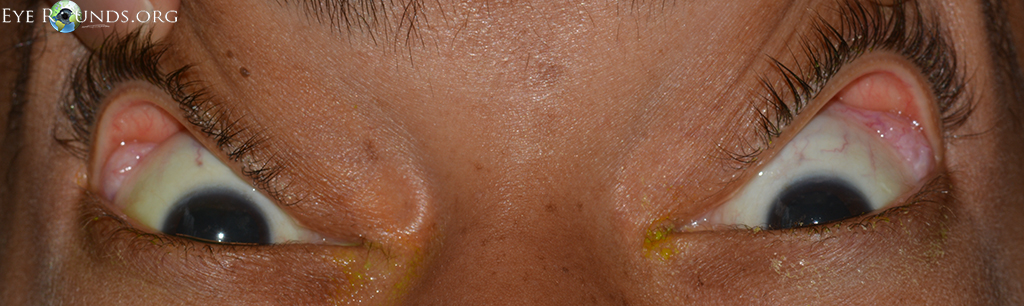 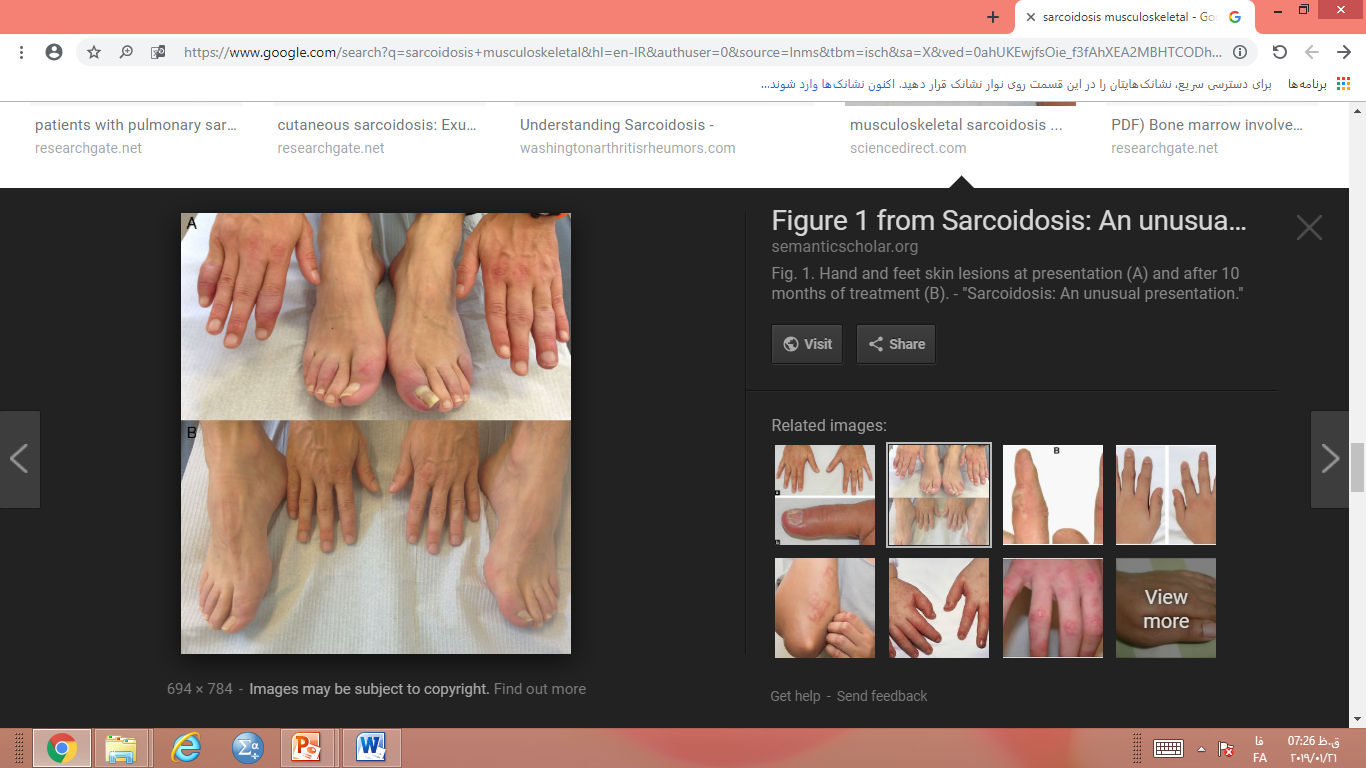 Liver and Spleen Involvement

20-30% of all patients with sarcoidosis have elevated serum aminotransferase and alkaline phosphatase levels. 

 cholestatic syndrome 

60% of patients with hepatic manifestations


Portal hypertension
Neurologic Involvement

CNS is involved in up to 25% of patients

The most common problems:
cranial-nerve palsies.
Headache.
Ataxia.
cognitive dysfunction.
Weakness.
seizures.

CSF Analysis : 
nonspecific lymphocytic inflammation. 
measuring ACE levels .
oligoclonal immunoglobulin bands in the CSF are elevated, making it difficult to differentiate sarcoidosis from multiple sclerosis. 

Magnetic resonance imaging (MRI)
Cardiac manifestations
Heart failure from cardiomyopathy rarely occurs.
Heart block and sudden death may occur.
Approximately 25% of patients may have NCGs at autopsy, but fewer than 5% have clinical cardiac disease.
Diagnosis
The diagnosis is established on the basis of :
Clinical finding.
Radiologic findings.
Supported by histologic evidence in one or more organs of noncaseating epithelioid-cell granulomas in the absence of organisms or particles.
A diagnosis of sarcoidosis is reasonably certain without biopsy in patients who present with Löfgren's syndrome.
Laboratory Studies
Routine lab evaluation often is unrevealing.

Hypercalcemia or hypercalciuria may occur  (NCGs secrete 1,25 vitamin D). 

Hypercalcemia is seen in about 10-13% of patients, whereas hypercalciuria is 3 times more common.

An elevated alkaline phosphatase level suggests hepatic involvement. 

Angiotensin converting enzyme (ACE) levels may be elevated.
NCGs secrete ACE, which may function as a cytokine.

Serum ACE levels are elevated in 60% of patients at the time of diagnosis.

Levels may be increased in fluid from bronchoalveolar lavage or in CSF.

Sensitivity and specificity as a diagnostic test is limited (60 and 70%, respectively).
There is no clear prognostic value.

Serum ACE levels may decline in response to therapy.

Decisions on treatment should not be based on the ACE level alone.
Other causes of increase ACE level:

Lymphoma
DM
Hyperthyroidism
Lung cancer
Tuberclusis
Imaging Studies
A chest radiograph is central to evaluation.

Routine chest CT scan adds little.

HRCT of the chest may be helpful.
Biopsy specimen
A biopsy specimen should be obtained from the involved organ that is most easily accessed, such as the skin, peripheral LN, lacrimal glands, or conjunctiva. 

If diagnosis requires pulmonary tissue, transbronchial biopsy by means of bronchoscopy has a diagnostic yield of at least 85% when multiple lung segments are sampled.
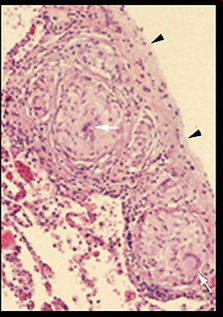 The central histologic finding is the presence of NCGs with special stains negative for fungus and mycobacteria.
treatment